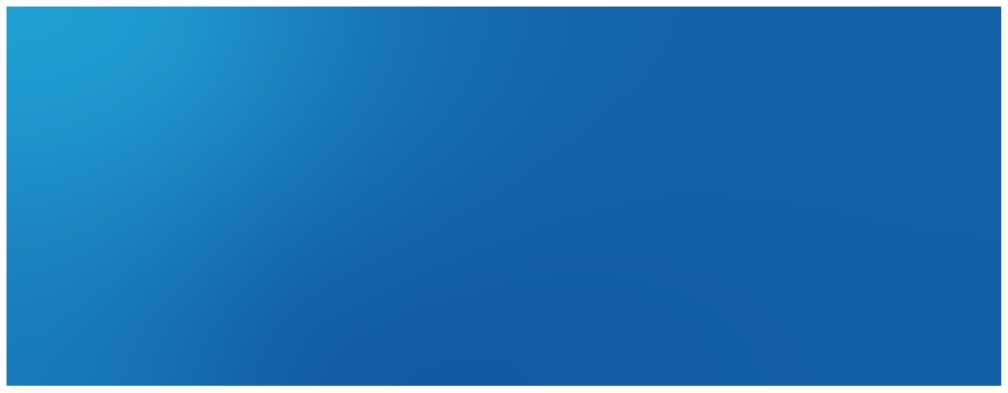 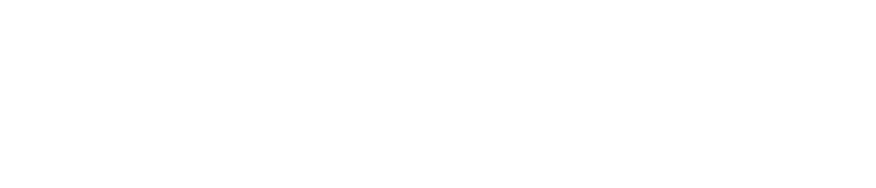 What's new for the Microsoft 365, Dynamics 365, Power Platform, and Windows 365 in new commerce experience for CSP
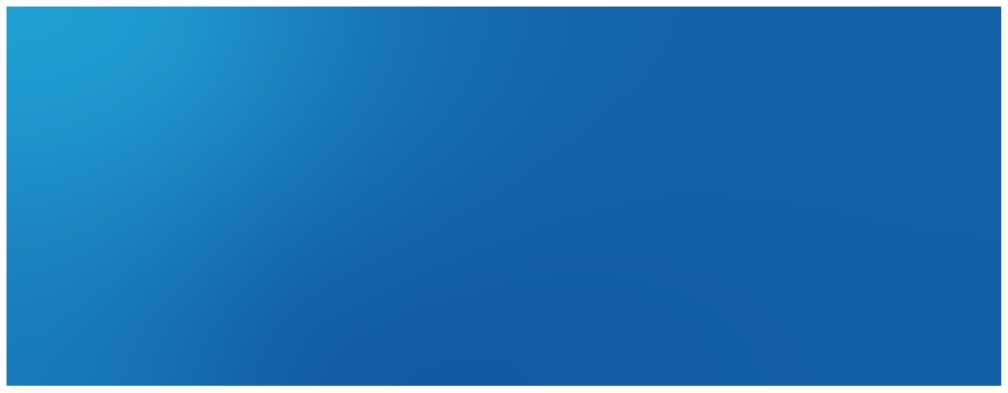 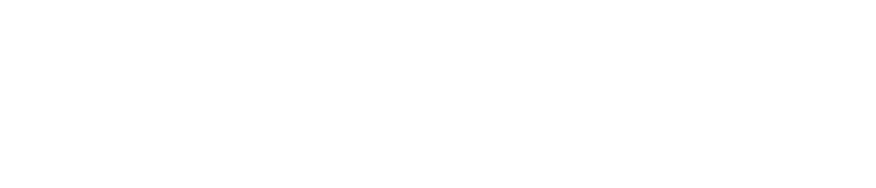 What's new for the Microsoft 365, Dynamics 365, Power Platform, and Windows 365 in new commerce experience for CSP (continued)